See if you qualify for Medicaid now that it expanded
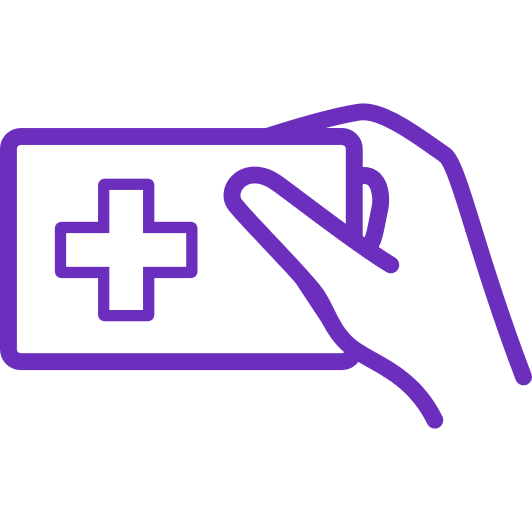 Medicaid expansion changed the income rules for Missouri Medicaid (MO HealthNet), which means more people qualify.
Now, you may qualify for low-cost or free health insurance through MO HealthNet – even if you didn’t qualify in the past based on your income.
See if you qualify
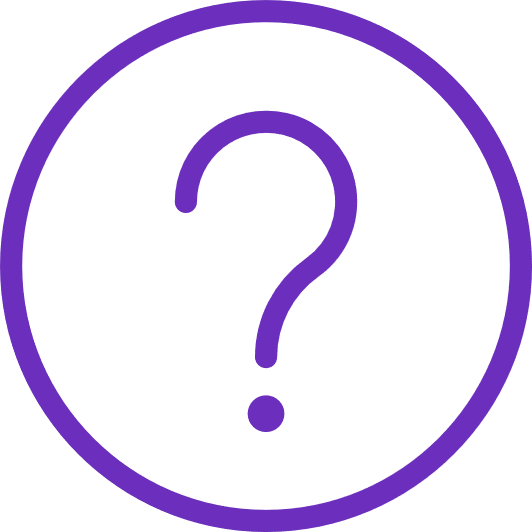 Want to see if you qualify now that Medicaid expanded?
We offer free help!
To learn more and get help:
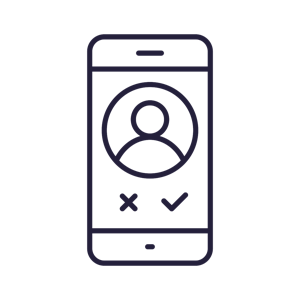 Call us at
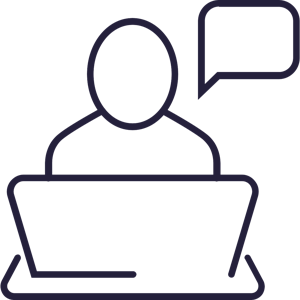 Talk with the front desk staff today